DESIGN CALCULATION
LMTD
Evaluation of                        depends on the heat exchanger type.
A Methodology for Heat Exchanger Design Calculations
-  The Log Mean Temperature Difference (LMTD) Method -
A form of Newton’s Law of Cooling may be applied to heat exchangers by  using a log-mean value of the temperature difference between the two fluids:
Koefisien Transfer Panas Menyeluruh (U)
TEMPERATURE terms
Approach temp. :
	temperature difference in one terminal (inlet / outlet)
Batasan umum :
∆T app. : 10-20 F utk suhu ambient  hingga 300 F
	              1-2 F atau < 10 F utk cryogenic & < ambient
                ~ 100 F utk suhu tinggi
Range temp. :
	the actual temp. rise / fall
Range temp.
Counter-Flow Heat Exchanger:
Parallel-Flow Heat Exchanger:
Note that Tc,o can not exceed Th,o for a PF HX, but can do so for a CF HX.
For equivalent values of UA and inlet temperatures,
Kondisi approach temperature yang tidak diijinkan dalam PFHE
Profil suhu bersilangan
ΔT approach = 0
Soal 1
Fluida panas memasuki pipa konsentris pada suhu 300 F dan didinginkan hingga 200 F menggunakan fluida dingin yg masuk pada suhu 100 F dan keluar bersuhu 150 F. 
	a. Berapa nilai ΔT lmtd ?
	b. Susunan mana yg lebih baik, paralel atau lawan arah ?
Soal 2
Diinginkan untuk memanaskan 9820 lb / hr benzene dari suhu 80 F menjadi 120 F, menggunakan toluen panas bersuhu 160 F yang akan mendingin menjadi 100 F. 
Berapa laju alir toluen yang dibutuhkan untuk keperluan ini ?
Bila nilai U = 115 Btu/hr.ft2.F, berapa luas transfer panas yg diperlukan?
Jenis HE apa yang sesuai ?
Soal 3
Diinginkan untuk mendinginkan 33114 lb / hr butanol dari suhu 210 F menjadi 105 F, menggunakan air bersuhu 95 F yang akan memanas menjadi 105 F. 
Berapa laju alir air yang dibutuhkan untuk keperluan ini ?
Bila nilai U = 200 Btu/hr.ft2.F, berapa luas transfer panas yg diperlukan?
Jenis HE apa yang sesuai ?
Shell-and-Tube and Cross-Flow Heat Exchangers:
Grafik F di Kern utk berbagai susunan HE (fig.18-23 Appendix)
Overall Energy Balance
Application to the hot (h) and cold (c) fluids:
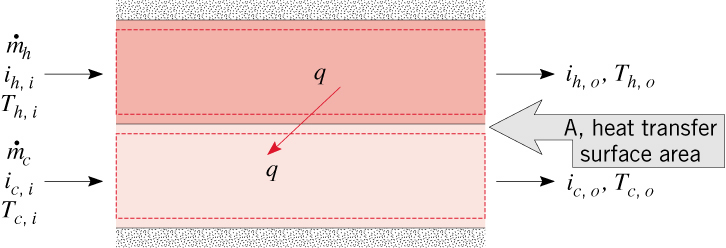 Assume negligible heat transfer between the exchanger and its surroundings
   and negligible potential and kinetic energy changes for each fluid.
Assuming no l/v phase change and constant specific heats,
Special Operating Conditions
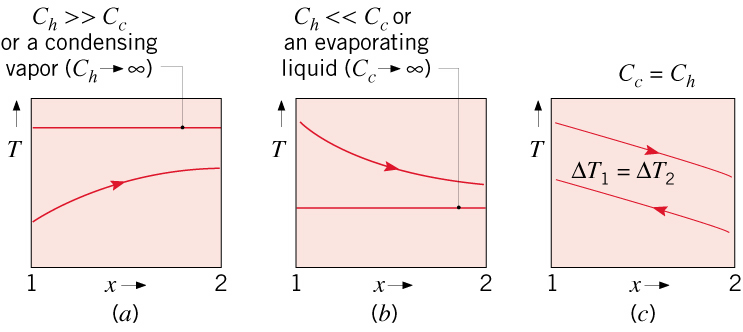 Tahapan perancangan HE
Menentukan beban panas
	- kec. Transfer panas (q)
	- kec. Alir massa (m) 
	- suhu
Menentukan sifat fisis fluida (panas / dingin) : μ, ρ, Cp, k, dll
Mengestimasi nilai UD
Menghitung nilai ∆T, A (dari pers. Q = UA ∆T)
Cont’d
Menentukan jenis HE (DPHE < 200 ft2) 
Menentukan panjang pipa (L), jumlah tube (Nt), ID, OD, BWG (tebal pipa, Birmingham Wire Gauge)
Menentukan lay out pipa (jenis pitch & PT)
Menghitung hi, ho, hio (hio = hi * (ID/OD)
Menghitung Uc dan Rd
	Uc = (hio.ho)/(hio+ho)
	Rd = (Uc-Ud)/(Uc.Ud)
* Menghitung pressure drop (∆p) pipa & shell
Pertimbangan desain
Penempatan fluida
	- tubes :
	utk fluida yang korosif, fouling, hazardous, scaling, bertekanan tinggi, bersuhu tinggi, bernilai tinggi (mahal)

	OD <<, ∆p >>  fouling terjadi lebih cepat
	OD >>, v <<, Re <<  h <<

	triangular pitch 	: turbulensi >>  h >>, ∆p >> 
   square pitch 	: turbulensi <<  h <<, ∆p <<
D tubes umumnya 	: 5/8 “ – 1/12 “
Panjang tubes		: 6, 8, 12, 16, 20 ft
Jumlah pass		: 1 - 16
- shell :
	utk fluida yang lebih viskos, lebih bersih, flow rate rendah, serta evaporating & condensing fluids

	baffle  meningkatkan turbulensi (ho >>)
	tinggi baffle umumnya 75% ID shell
	B : (1/5 – 1).ID shell